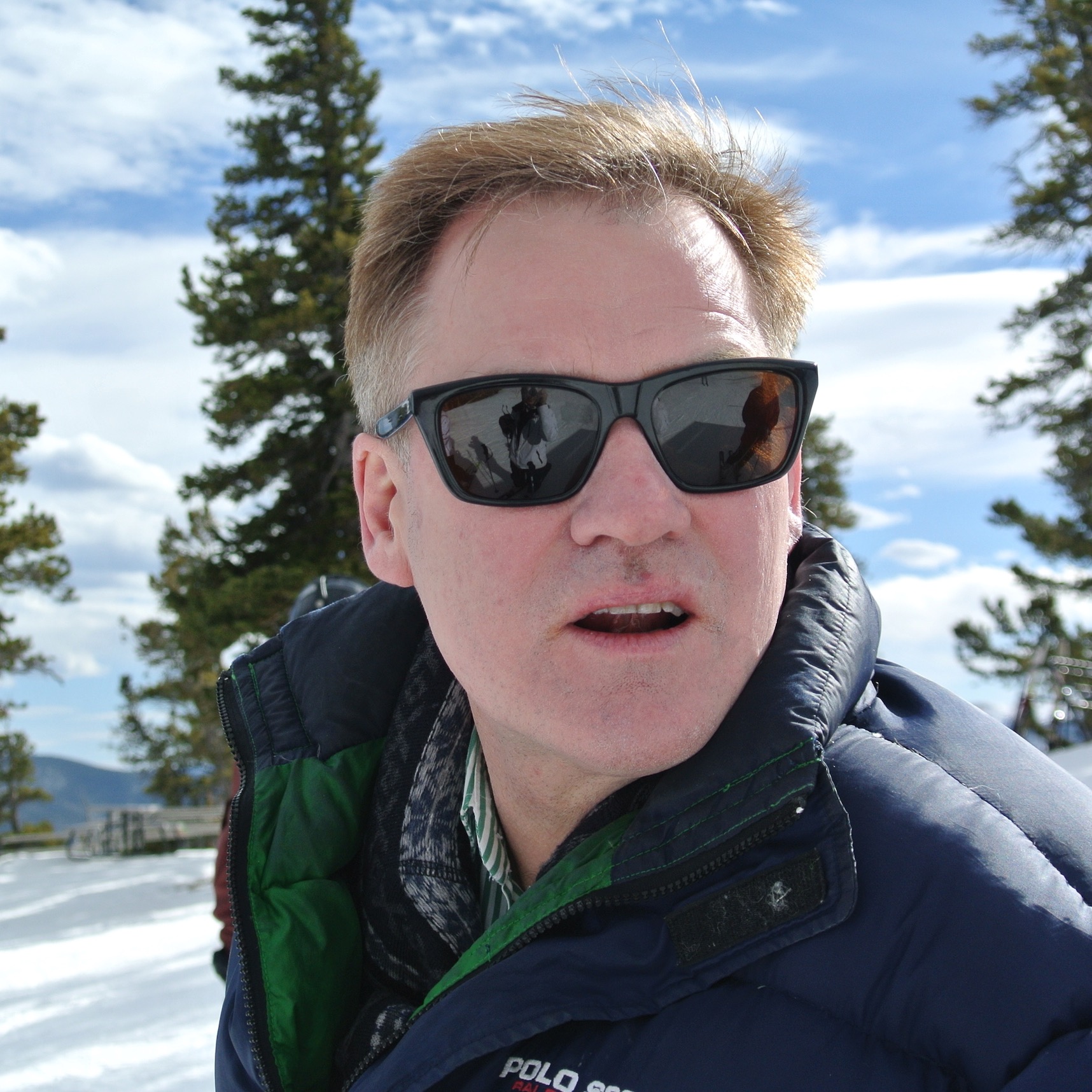 Timothy C. Bates
umxCP & umxIP practical
Let’s chat!
https://sli.do
Event: #P268
umxCP()
Use umxCP() to build a m1: A common factor model of the GFF
Does it fit significantly worse than a base model m0?
umxACEv()

data(GFF)
baseNames <- c("gff", "hap", "sat", "AD", "SOMA", "SOC")
x = umx_scale_wide_twin_data(baseNames, suffix = "_T", data = GFF)
mzData <- subset(x, zyg_6grp == "MZFF")
dzData <- subset(x, zyg_6grp == "DZFF")
umxCP parameters
umxCP(name = "CP", selDVs, dzData, mzData, sep = NULL, nFac = 1, freeLowerA = FALSE, freeLowerC = FALSE, freeLowerE = FALSE, correlatedA = FALSE, equateMeans = TRUE, dzAr = 0.5, dzCr = 1, addStd = T, addCI = TRUE, autoRun = getOption("umx_auto_run"), optimizer = NULL)
Running umxCP
m1 = umxCP(selDVs = baseNames, sep = "_T", mzData = mzData, dzData = dzData)
'log Lik.' 30945.15 (df=33)
Common Factor paths
|                |   A|    C|    E|
|:---------------|---:|----:|----:|
|Common.factor.1 | 0.7| 0.38| 0.61|
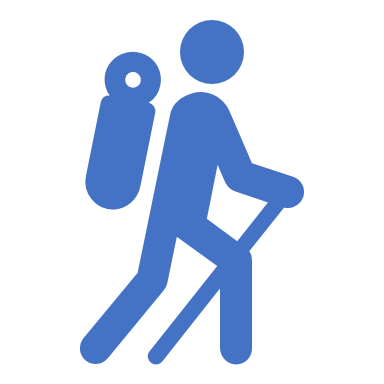 What does this mean?
Loading of each trait on the Common Factors
|     |   CP1|
|:----|-----:|
|gff  |  0.44|
|hap  |  0.81|
|sat  |  0.82|
|AD   | -0.66|
|SOMA | -0.43|
|SOC  | -0.40|
Improve the CP model fit
Make m2 = umxCP() model with 2 common factors
What did you need to set to do that?

Is it better than the 1 factor model?
What umx function lets you compare models?

Does it (still) fit significantly worse than the baseline model?
Can you compare more than one model?
umxCompare
umxCompare(base = NULL, comparison = NULL, all = TRUE, digits = 3, report = c("markdown", "inline", "html", "report"))

umxCompare(base = m1, comparison =c(m2, m3) )
umxCompare(base = c(m1, m2), comparison =c(m2, m3) )
Common Pathway fit with different #s of factors
✓ Build a 1-factor model
✓ Build a 2-factor model
Build a 3-factor model
Test for a 1 factor vs a 2 factor vs a 3 factor CP?
Common Pathway Modification
Test for each common factor being A and C (only – no E)?
Need to drop E from the common factors
Test for every specific factor being only E?
Hypothesis: The residuals are measurement error (or at least unshared effects)
Need to drop what from the residuals?
Fit an ADE model
Does it fit as well or better than ACE?
What parameter needed to be changed?
Functions that will help: parameters()
parameters(x, pattern = ".*", digits = 2, 
thresh = c("all", "above", "below", "NS", "sig"),  b = NULL) 

parameters(m1, pattern="cp")
parameters(m1, pattern="cp")
name Estimate
7         a_cp_r1c1     0.70
8         c_cp_r1c1     0.38
9         e_cp_r1c1     0.61
28 cp_loadings_r1c1     0.45
29 cp_loadings_r2c1     0.83
30 cp_loadings_r3c1     0.82
31 cp_loadings_r4c1    -0.70
32 cp_loadings_r5c1    -0.46
33 cp_loadings_r6c1    -0.39
Functions that will help: umxModify
umxModify(lastFit, update = NULL, master = NULL, regex = FALSE, free = FALSE, value = 0, newlabels = NULL, freeToStart = NA, name = NULL, comparison = FALSE, autoRun = TRUE)
Common Pathway Modification
Test for each common factor being A and C (only – no E)?
Need to drop E from the common factors
Common Pathway Modification
Test for every specific factor being only E?
Hypothesis: The residuals are measurement error (or at least unshared effects)
Need to drop what from the residuals?
Common Pathway Modification
Fit an ADE model
What parameter needed to be changed?
Does it fit as well or better than ACE?
Common Pathway Modification:AP (advanced placement question) 
Professor Janeway thinks common environment determines one common factor, while the others are a mixture of A and C
Can you test her hypothesis?
Same again for umxIP
Build a 1 factor IP model
ip1 = umxIP() 
Test for a 1 factor vs a 2 factor vs a 3 factor IP?
Test for every A factor having the same loadings?
What does that imply?
Can you test for every specific factor being only E?
Can you fit an ADE model?
Identification: How many common factors are allowed?
Total parameters/source of variance (nv: number of phenotypes) must be < (nv ∗ (nv + 1))/2 
For a single common factor with only 2 indicators, equate the 2 factor loadings
Alternatively, remove the common factor and add a correlated residual
If in doubt, try mxCheckIdentification()
When not identified, gives offending parameters
Questions
Is a better AIC higher or lower?
Is AIC -2432 or -1980 to be preferred?